Children’s Behavioral Health in Rhode IslandMarch 26, 2019
Presented by: Susan Lindberg, LICSW 
Associate Director
Community Services & Behavioral Health
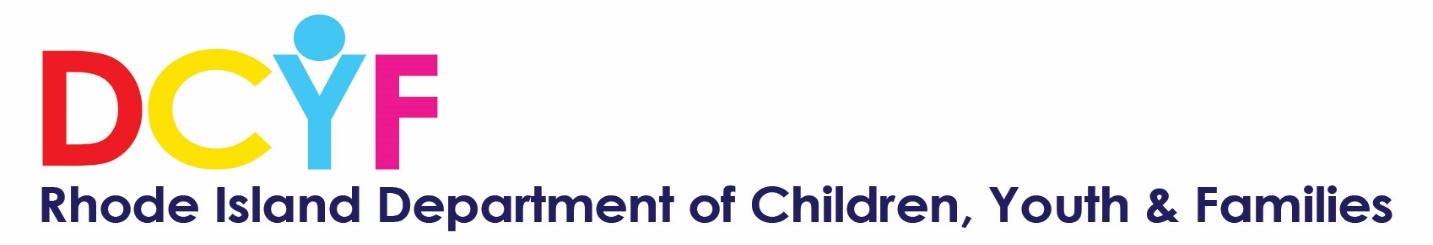 Rhode Island’s Children
1,2,5 2018 Rhode Island Kids Count Factbook. Children’s Mental Health. Providence, RI  
3.4 Data Resource Center for Child & Adolescent Health. (2017). 2017 National Survey of Children’s Health Problems. Retrieved from childhealthdata.org.
Rhode Island’s Continuum of Care is Managed Across Multiple State Agencies
Family Home Visiting
Suicide Prevention
Project LAUNCH Program
Early Intervention
Cedar
PCMH Kids
Medicaid Managed Care Services
Child Psych Access 
Psychiatric Hospitals
Acute Residential Treatment Services
Family Care Community Partnerships
Residential Treatment
Specialized Foster Care
34 Home & Community Based Services
Healthy Transitions Grant 
Substance Abuse Block Grant -(Individual; Group; Outpatient; IOP, PHP, Home-Based)
Early Childhood Services
Multi-Tiered Systems of Support
Social & Emotional Learning (SEL)
Project AWARE Grant
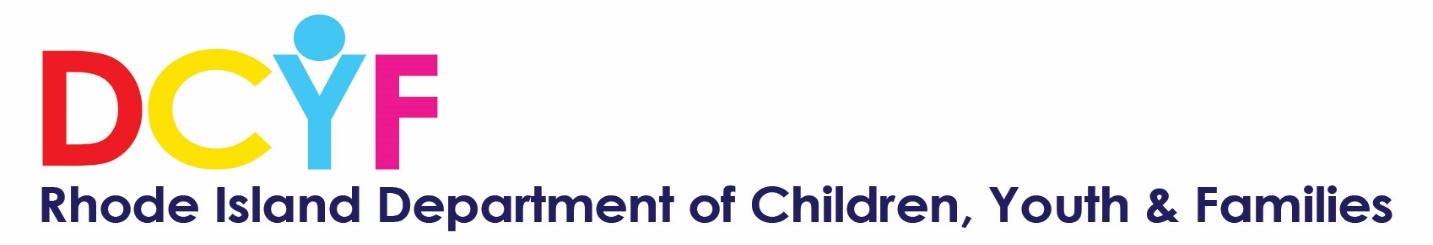 Rhode Island’s Continuum of Care for Children
Family Visiting Programs
Suicide Prevention Information and Resources for Educators (SPIRE)
Rhode Island Youth Suicide Prevention Project (RIYSPP)
Screening, Brief Intervention, and Referral to Treatment (SBIRT)
Family Care and Community Partnership (FCCP)
Local Prevention Coalitions
Health Equity Zones (HEZ)
Medicaid Early, Periodic, Screening, Diagnosis, and Treatment (EPSDT)
Non-Profit Human Service Agencies
Community Action Programs 
Independent Providers or Small Group Providers 
School Based BH Services
Early Intervention Programs
Kids Connect
Community Mental Health Centers
Partial Hospitalization Programs (PHP)
Intensive Outpatient Programs (IOP)
Home-Based Therapeutic Services (HBTS)
Enhanced Outpatient Services (EOS)
Family Care and Community Partnership (FCCP)
Cedar 
DCYF Home-Based
Alternative Educational Programs
Residential Treatment Centers
Group Homes
Short-Term Treatment for Substance Abuse
Psychiatric Hospital
Acute Residential Treatment Program
Kids' Link RI™
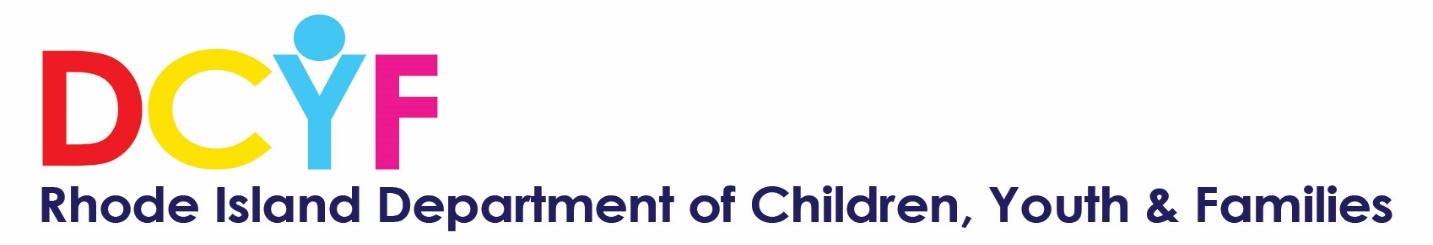 Funding Sources for Children’s Behavioral Health
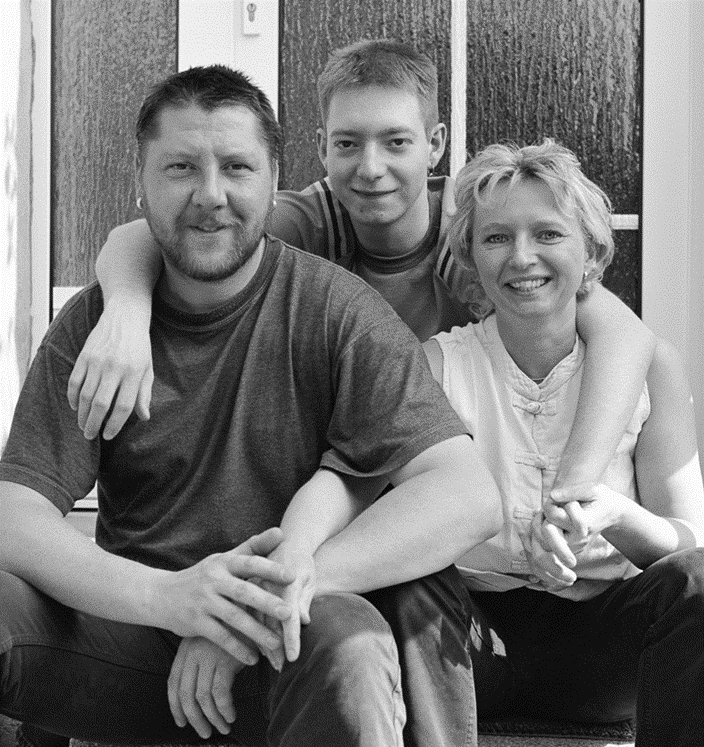 Rhode Island Has Made Important Advances in Key                                  Areas of Children’s Behavioral Healthcare
Challenges to Delivering Effective Behavioral Healthcare in Rhode Island